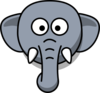 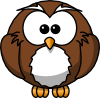 My Five Friends
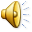 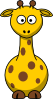 by Fiona Gately, 2013©
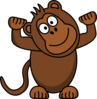 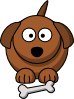 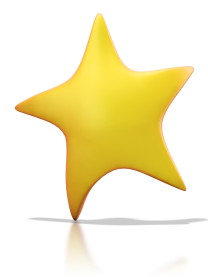 ,
Do you know your five senses?
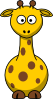 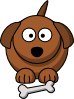 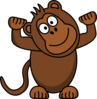 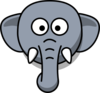 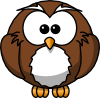 My five friends have a simple rhyme,
To help you remember every time!
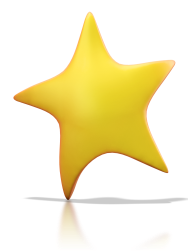 ,
Hi!
Hi-Five! 
I have five senses …
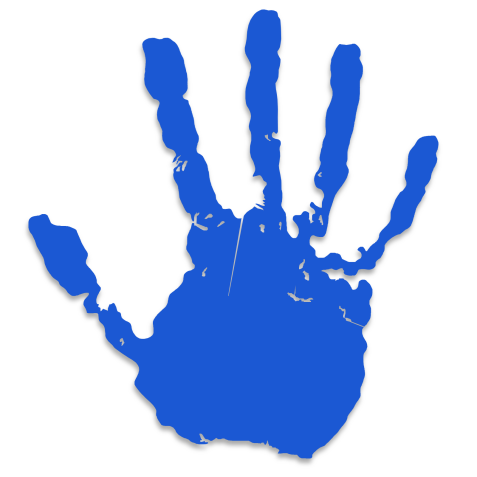 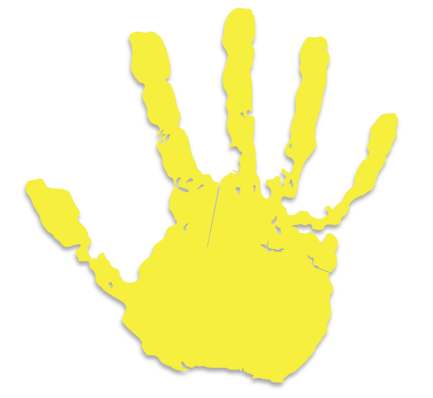 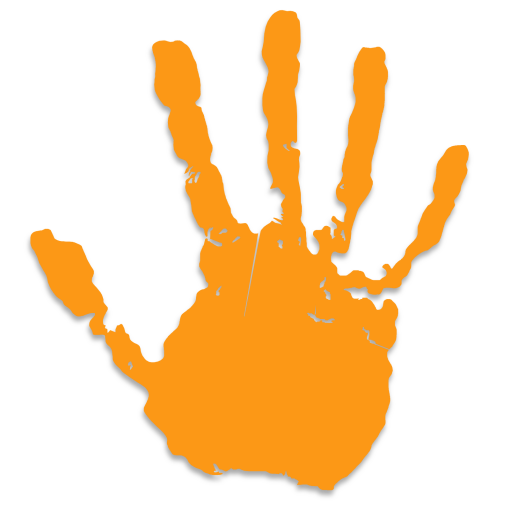 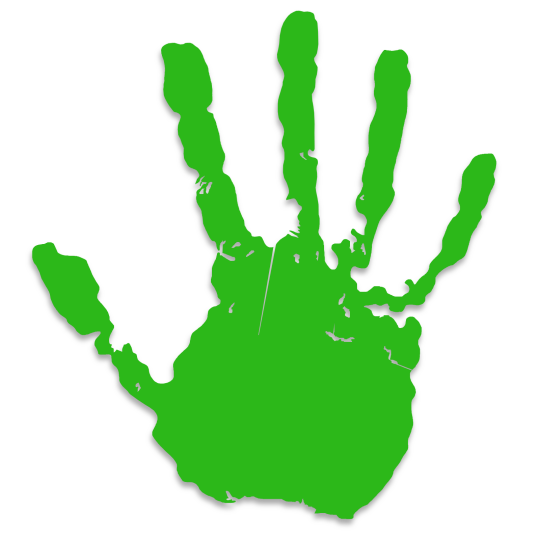 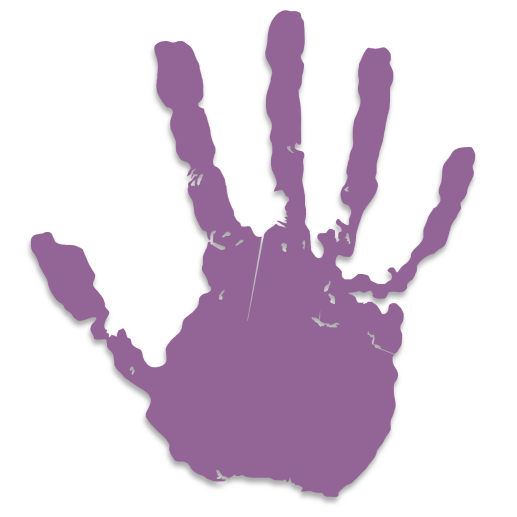 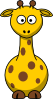 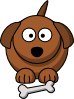 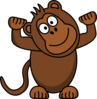 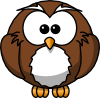 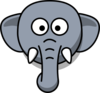 See, hear, smell - taste and touch,
My five senses tell me so much!
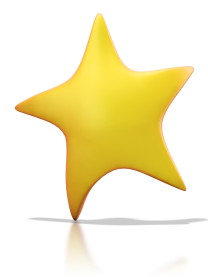 ,
Let me tell you about my five friends.
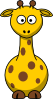 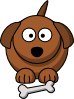 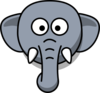 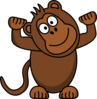 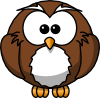 They would like to help you to
remember to use your five senses.
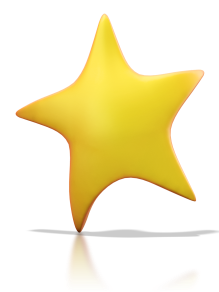 Oscar Owl has great big         .
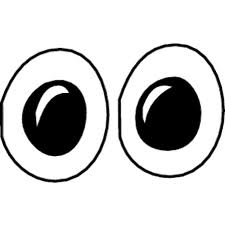 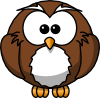 Great big EYES – you see?
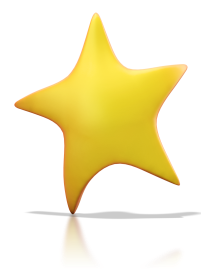 “All the better to see things  with …
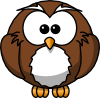 to see YOU with!” says he.
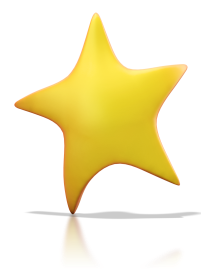 I see day, I see night,
I see the moon - oh, so bright!
I see mice and insects too -
H       !  H      !
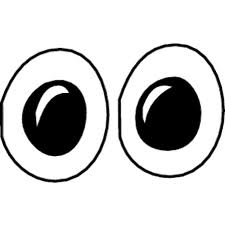 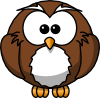 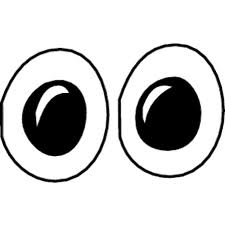 I see YOU!
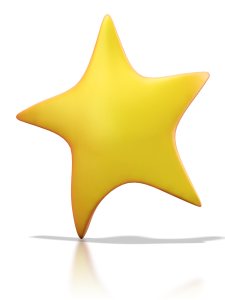 Eddy Elephant has great big        .
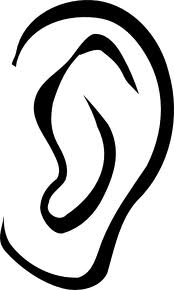 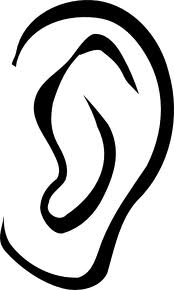 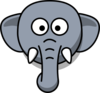 Great big EARS – you see?
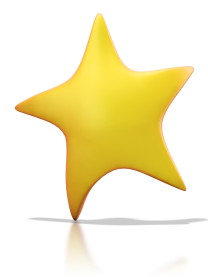 “All the better to hear things with …
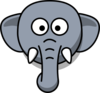 to hear YOU with!” says he.
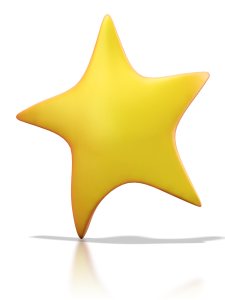 I hear soft, I hear loud,
I hear the lion – oh, so proud!
I hear hyena and hippo too -
Heeeaaaaaargh!
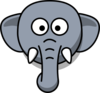 I hear YOU!
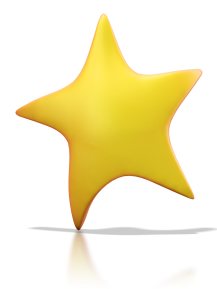 Darcy Dog has a great big       .
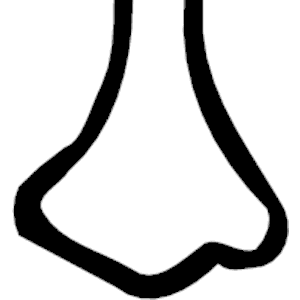 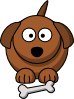 A great big NOSE – you see?
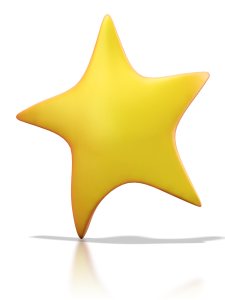 “All the better to smell things with …
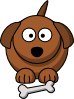 to smell YOU with!” says he.
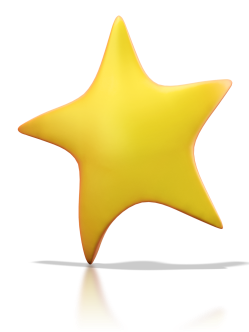 I smell yum, I smell yuck!
Mmm! My favourite … 
the garbage truck!
I smell steak on the barbeque -
Sniff-Sniff !
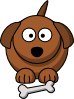 I smell you!
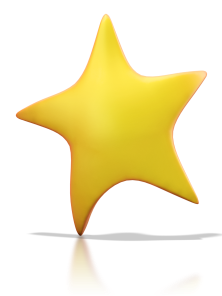 Gerry Giraffe has a great big       .
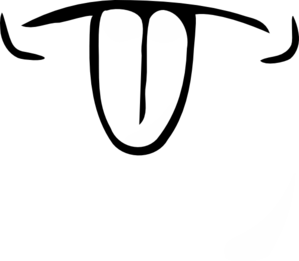 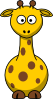 A great big TONGUE – you see?
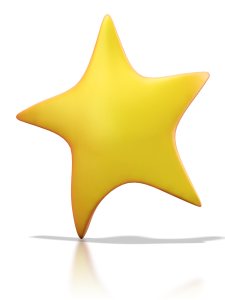 “All the better to taste things with …
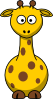 to taste YOU with!” says he.
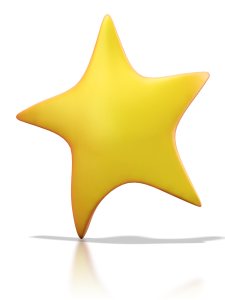 I taste sour, I taste sweet,
I taste food each time I eat!
I taste trees and bushes too -
Schluuuurrrp!
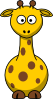 Can I taste you?
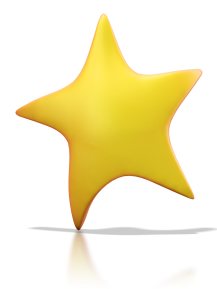 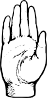 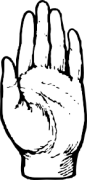 Monty Monkey has great big         .
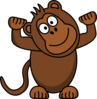 Great big HANDS – you see?
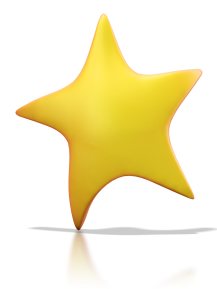 “All the better to touch things with …
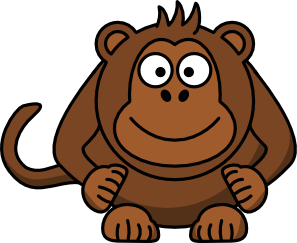 to tickle YOU with!” says he, he, he.
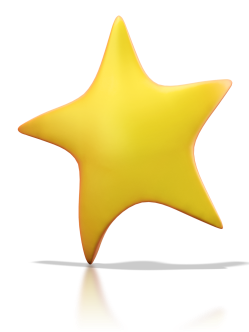 I touch hot, I touch cold,
I touch everything I hold!
I touch bananas and peanuts too -
Ee-oo-ee-oo!
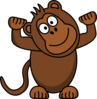 I will tickle you!
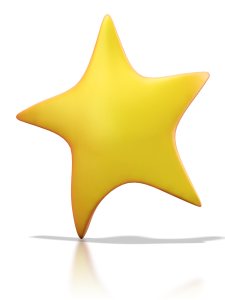 ,
Now, do you know all five senses?
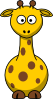 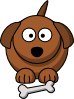 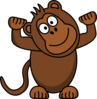 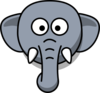 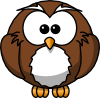 Let’s say my friends’ simple rhyme,
to help you remember every time!
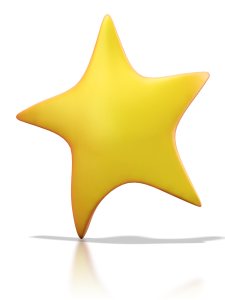 ,
Hi!
Hi-Five! 
I have five senses …
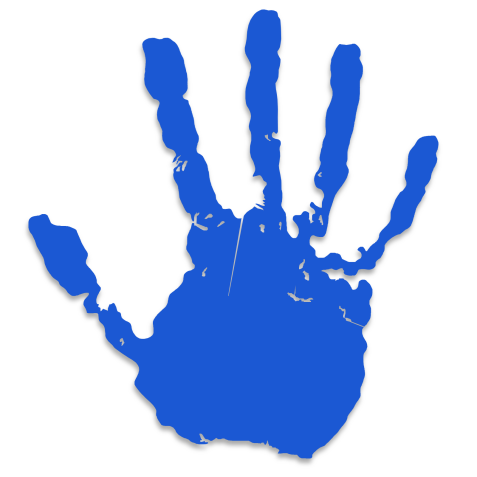 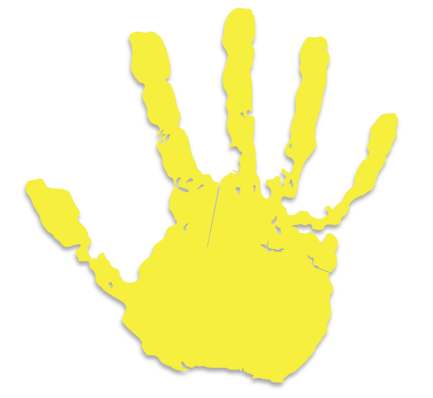 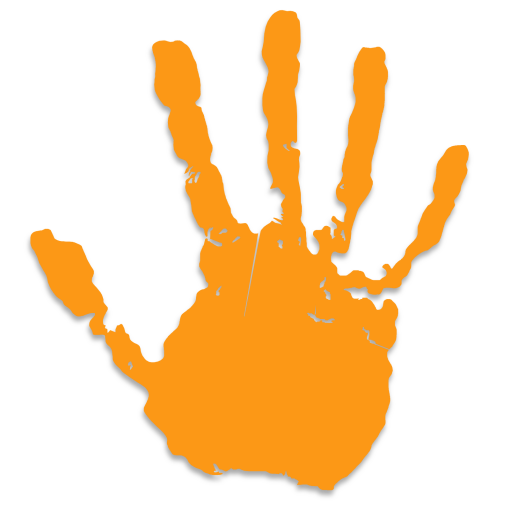 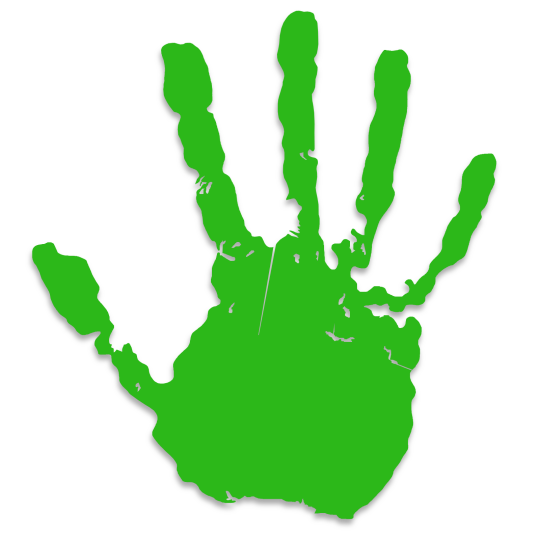 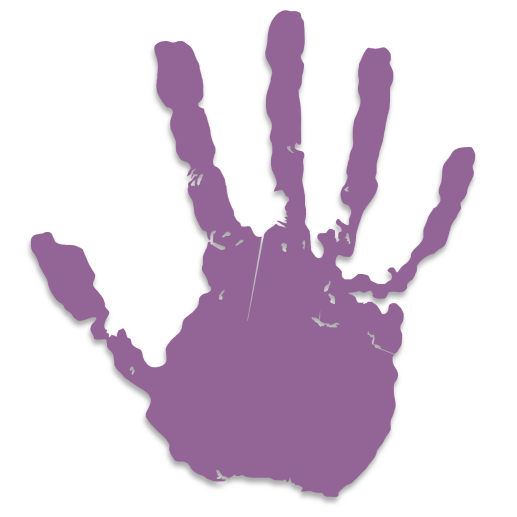 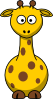 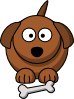 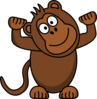 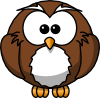 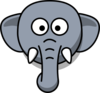 See, hear, smell - taste and touch,

My five senses tell me so much!
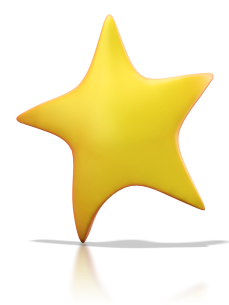 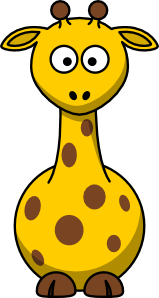 ,
Images courtesy of …
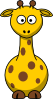 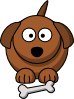 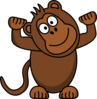 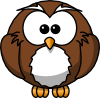 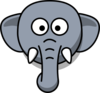 clker.com
clker.com
clker.com
clker.com
clker.com
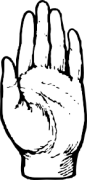 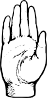 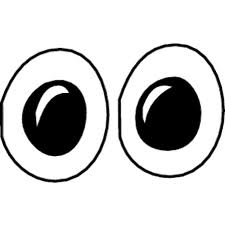 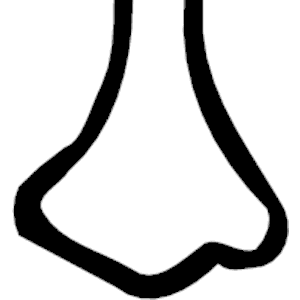 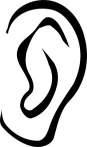 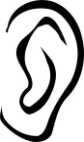 cliparts101.com
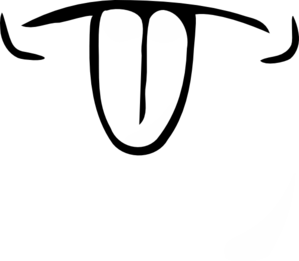 cliparts101.com
clker.com
clker.com
clker.com
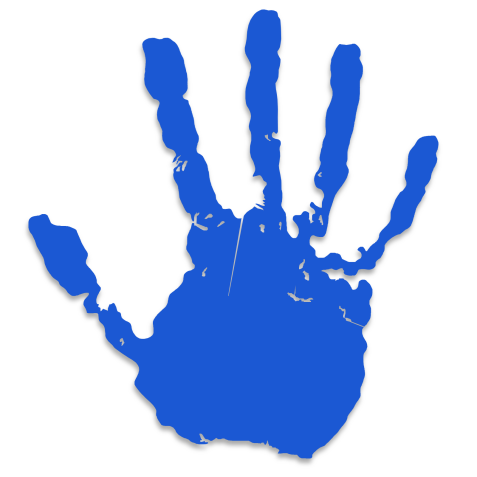 presenterrmedia.com